doc.: IEEE 802.15-16- 0015 -02-007a
January 2016
Project: IEEE P802.15 Working Group for Wireless Personal Area Networks (WPANs)

Submission Title: Kookmin University PHY sub-proposal for ISC using Dimmable Spatial M-PSK   (DSM-PSK)
	
Date Submitted: January 2016	
Source: Yeong Min Jang, Trang Nguyen [Kookmin University]

Contact: +82-2-910-5068	E-Mail: yjang@kookmin.ac.kr	
Re:
Abstract:	This is a PHY  sub-proposal for ISC using Spatial M-PSK. The dimming and compatibility are supported in the scheme.
Purpose: Call for Proposal Response	
Notice:	This document has been prepared to assist the IEEE P802.15.  It is offered as a basis for discussion and is not binding on the contributing individual(s) or organization(s). The material in this document is subject to change in form and content after further study. The contributor(s) reserve(s) the right to add, amend or withdraw material contained herein.
Release:	The contributor acknowledges and accepts that this contribution becomes the property of IEEE and may be made publicly available by P802.15.
Slide 1
Kookmin University
Submission
doc.: IEEE 802.15-16- 0015 -02-007a
January 2016
Content
PHY design considerations

Technologies Detail
Spatial 2-PSK		(S2-PSK)
Spatial M-PSK 		(S8-PSK)
Dimmable Spatial M-PSK	(DS8-PSK)

PHY modes and PHY frame format

Appendix: System designs
Slide 2
Kookmin University
Submission
doc.: IEEE 802.15-16- 0015 -02-007a
January 2016
Definitions
spatial phase (denoted by S_Phase): the phase of a discrete waveform which is built from the states of LEDs on a group those captured and decoded from a global shutter image.  
global phase shift: the phase value that all LEDs in a data group together are shifted to transmit data.
data group: A group of data LEDs those operate together to transmit a data symbol 
reference group: A group of reference LEDs those operate together to transmit a reference signal 
S_Phase shift: the abstraction value between the spatial phase values of data group and of the reference group.
long exposure bad-sampling: an image sampling that captures an unclear sate of LED (neither ON nor OFF) due to long exposure time.
SM-PSK (e.g. S2-PSK; S8-PSK; etc.): Spatial Multiple-Phase Shift Keying
DSM-PSK (e.g. DS8-PSK): Dimmable SM-PSK
Slide 3
Kookmin University
Submission
doc.: IEEE 802.15-16- 0015 -02-007a
January 2016
PHY design considerations
Slide 4
Kookmin University
Submission
doc.: IEEE 802.15-16- 0015 -02-007a
January 2016
Considerations for PHY design
Flicker mitigation
The flicker-free band is used.

Frame rate variation Mitigation
The variation is irregular, but the range > 20 fps

Spatial MIMO to target high link rate for a global shutter receiver
Link rate goal is kbps - Mbps

Dimming support 
Dimming is supported in steps of <20%

Error correction
Cancel error due to long exposure time
Slide 5
Kookmin University
Submission
doc.: IEEE 802.15-16- 0015 -02-007a
January 2016
Detail of technologies
Slide 6
Kookmin University
Submission
doc.: IEEE 802.15-16- 0015 -02-007a
January 2016
Spatial 2-PSK
Slide 7
Kookmin University
Submission
doc.: IEEE 802.15-16- 0015 -02-007a
January 2016
Spatial 2-PSK (S2-PSK)
2 LEDs transmitter
Data LED:
Phase = 0     bit 1
Phase = 180 bit 0
Decoding
xr
Reference LED:
Phase = 0
Captured reference state 
xr = ON
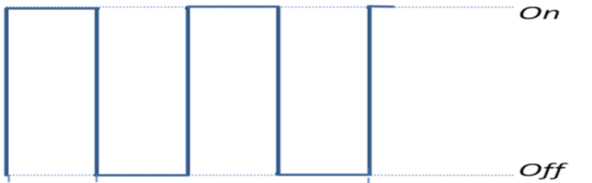 Reference signal
Bit definition (Encoding):
Same frequency and amplitude
Inverse phase 
(bit 1 phase = 0; bit 0 phase = 180
x1
Captured bit 1 state 
x1 = xr
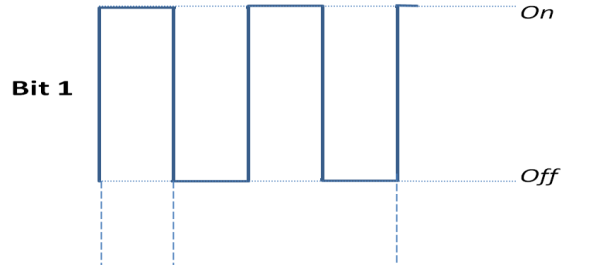 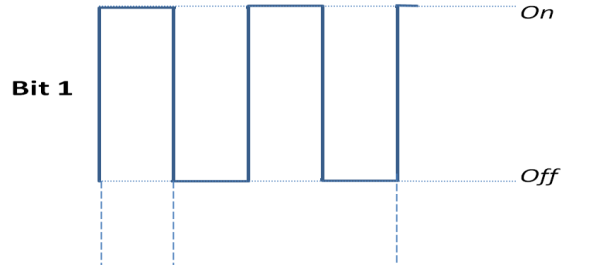 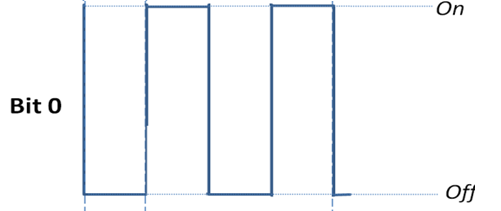 x0
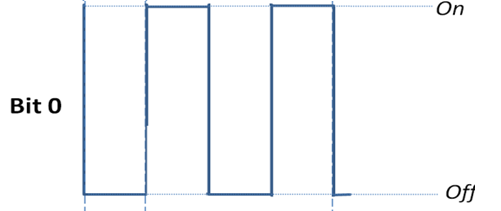 A random sampling of global receiver
Compatibility support
The decoding result is non-affected by the state of the LEDs but by the comparison. 
The principle is compatible to different frame rate variation.
Slide 8
Kookmin University
Submission
doc.: IEEE 802.15-16- 0015 -02-007a
January 2016
Long exposure bad-sampling in S2-PSK
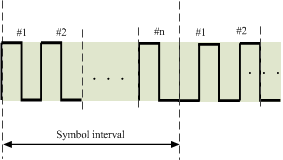 Modulation considered
Modulation frequency is less than the global shutter speed of the camera (e.g. 1 kHz)
The long exposure causes error (BER)
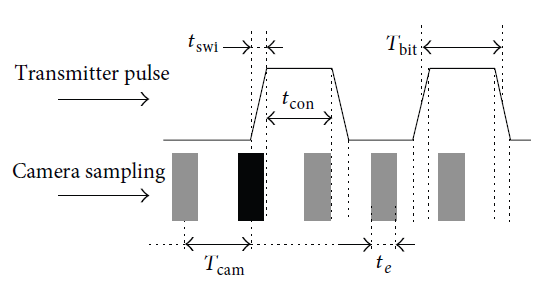 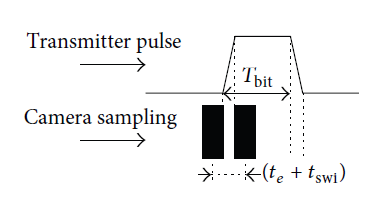 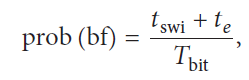 The appearance of bad-sampling
Bad sampling due to long exposure time
Note
BER is proportional to the value of exposure time
(TBD) FEC can be used to correct error caused by the long exposure
Slide 9
Kookmin University
Submission
doc.: IEEE 802.15-16- 0015 -02-007a
January 2016
Compatible Spatial M-PSK
(SM-PSK)
Slide 10
Kookmin University
Submission
doc.: IEEE 802.15-16- 0015 -02-007a
January 2016
Advantage of spatial M-PSK
Principles
A group of LEDs together define a spatial phase (e.g. 4 LEDs per group as illustrated in the figure)
LEDs in a group are phases-shifted in encoding procedure to define a spatial phase
2
1
3
.   .   .
(1) Group of 4-LEDs for reference Phase transmission
(2): Group of 4-LEDs for Data transmission
(3): A LED.
- Green color represents data LED.
- Red color represents reference LED.
.
.
.
Spatial 8-PSK 
Transmitter
.
.
.
Advantages of spatial M-PSK compared to spatial 2-PSK
At the moment of capturing, among LEDs in a group there is only one or non bad-sampling happens because those LEDs are phase-shifted. => Easy to detect and mitigate error.
.   .   .
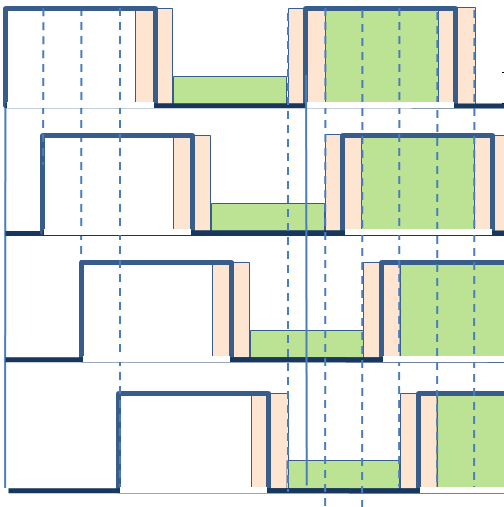 Green slots	: good-sampling (clear state of LED)
Pink slots	: may cause bad-sampling (unclear state of LED)
A random sampling
Slide 11
Kookmin University
Submission
Duty Circle T
doc.: IEEE 802.15-16- 0015 -02-007a
January 2016
Operation of Compatible Spatial 8-PSK (S8-PSK)
Delay 0
LED # 1
A group of reference LEDs
Spatial-Phase Definition Table
Delay T/8
LED #2
Delay 2T/8
LED #3
Delay 3T/8
LED# 4
Camera sampling
Phase Shift
1    2      3    4      5    6      7     8     1     2
Slide 12
Kookmin University
Submission
Duty Circle
doc.: IEEE 802.15-16- 0015 -02-007a
January 2016
LED # 1
A group of data LEDs: Global Phase Shift = 0
LED #2
LED #3
LED# 4
S_Phase Shift Value (compared to the spatial phase of the reference group): 	S_Phase_Shift = 0
Slide 13
Kookmin University
Submission
Duty Circle
doc.: IEEE 802.15-16- 0015 -02-007a
January 2016
LED # 1
A group of data LEDs: Global Phase Shift = 2π/8
LED #2
LED #3
LED# 4
Global Phase Shift
2π/8
S_Phase Shift Value (compared to the spatial phase of the reference group): 	S_Phase_Shift = 1
Slide 14
Kookmin University
Submission
Duty Circle
doc.: IEEE 802.15-16- 0015 -02-007a
January 2016
LED # 1
A group of data LEDs: Global Phase Shift = 2 × 2π/8
LED #2
LED #3
LED# 4
Global Phase Shift
2 × 2π/8
S_Phase Shift Value (compared to the spatial phase of the reference group): 	S_Phase_Shift = 2
Slide 15
Kookmin University
Submission
Duty Circle
doc.: IEEE 802.15-16- 0015 -02-007a
January 2016
LED # 1
A group of data LEDs: Global Phase Shift = 3 × 2π/8
LED #2
LED #3
LED# 4
Global Phase Shift
3 × 2π/8
S_Phase Shift Value (compared to the spatial phase of the reference group): 	S_Phase_Shift = 3
Slide 16
Kookmin University
Submission
Duty Circle
doc.: IEEE 802.15-16- 0015 -02-007a
January 2016
LED # 1
A group of data LEDs: Global Phase Shift = 4 × 2π/8
LED #2
LED #3
LED# 4
Global Phase Shift
4 × 2π/8
S_Phase Shift Value (compared to the spatial phase of the reference group): 	S_Phase_Shift = 4
Slide 17
Kookmin University
Submission
Duty Circle
doc.: IEEE 802.15-16- 0015 -02-007a
January 2016
LED # 1
A group of data LEDs: Global Phase Shift = 7 × 2π/8
LED #2
LED #3
LED# 4
Global Phase Shift
7 × 2π/8
S_Phase Shift Value (compared to the spatial phase of the reference group): 	S_Phase_Shift = 7
Slide 18
Kookmin University
Submission
doc.: IEEE 802.15-16- 0015 -02-007a
January 2016
Encoding/Decoding
Decoding Tables
Encoding Table
States-to-Phase Table
Phase-to-Bits Table
S_Phase Shift  =      S_Phase(data)     –    S_Phase(reference)
Slide 19
Kookmin University
Submission
doc.: IEEE 802.15-16- 0015 -02-007a
January 2016
Decoding Example
Camera sampling
Build discrete waveform
Spatial Phase detecting
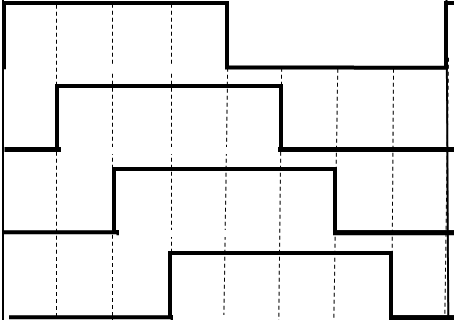 Reference group
1 1 1 0
S_Phase = 3
Data (3 bits)
0 1 0
S_Phase_Shift = 3
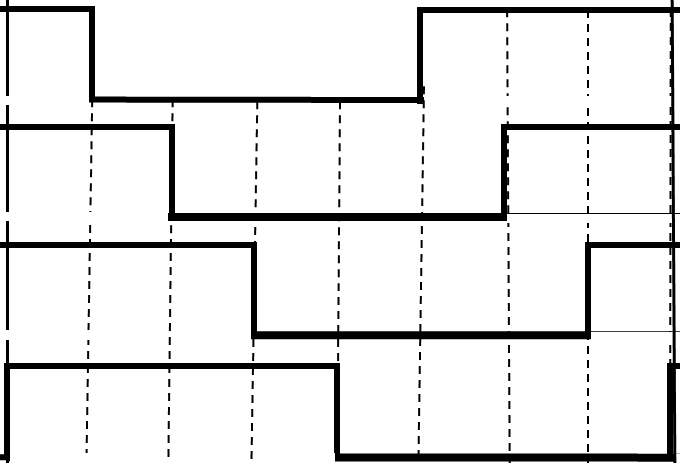 S_Phase = 6
0 0 1 1
Data group
Slide 20
Kookmin University
Submission
doc.: IEEE 802.15-16- 0015 -02-007a
January 2016
Long exposure Bad-sampling Mitigation
Slide 21
Kookmin University
Submission
1
1
doc.: IEEE 802.15-16- 0015 -02-007a
January 2016
Spatial Phase Re-Definition in Bad-sampling Image
0
LED # 1
States-to-Phase Table (2)
LED #2
LED #3
LED# 4
1   2   3   4   5    6   7    8   1   2
Where x state is the unclear state of LED.
Capturing moment
Time axis
Slide 22
Kookmin University
Submission
doc.: IEEE 802.15-16- 0015 -02-007a
January 2016
Decoding Example with bad-sampling image
bad sampling
Build discrete waveform
Spatial Phase detecting
(Re-defined table)
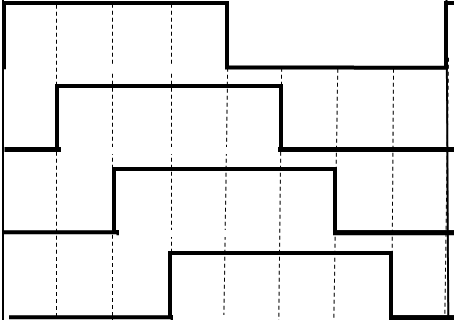 Reference group
1 1 x 0
S_Phase = 2
Data (3 bits)
0 1 0
S_Phase_Shift = 3
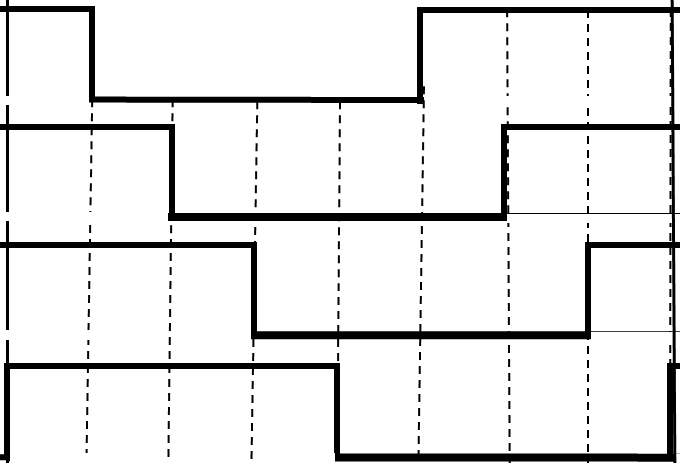 S_Phase = 5
0 x 1 1
Data group
Slide 23
Kookmin University
Submission
doc.: IEEE 802.15-16- 0015 -02-007a
January 2016
Dimmable Spatial M-PSK (DSM-PSK)
Slide 24
Kookmin University
Submission
doc.: IEEE 802.15-16- 0015 -02-007a
January 2016
Dimmable Spatial 8-PSK (DS8-PSK)
2
Principles
8 LEDs per group together define a spatial-phase (with dimming supported)
1
3
(1) Group of 8-LEDs for reference Phase transmission
(2): Group of 8-LEDs for Data transmission
(3): Single LED.
- Green color represents data LED.
- Red color represents reference LED.
Example of 8x8 Transmitter
for DS8-PSK
where K is the number of LEDs in a transmitter
Slide 25
Kookmin University
Submission
Duty Circle T
doc.: IEEE 802.15-16- 0015 -02-007a
January 2016
Operation of DS8-PSK
Delay 0
Dimmed Signal of LED 1
Dimmed Signal of LED 2
Delay T/8
Similar to S8-PSK
A reference group
    Global Phase Shift = 0

A data group
    Global Phase Shift = 0/1/…/7
Delay 2T/8
Dimmed Signal of LED 3
Dimmed Signal of LED 8
Delay 7T/8
To due dimming, there are 7 tables for every single dimming level (1/8;  2/8;   3/8;  4/8;  5/8;   6/8 ;   7/8).
Camera sampling
Time axis
Slide 26
Kookmin University
Submission
doc.: IEEE 802.15-16- 0015 -02-007a
January 2016
Encoding/Decoding Tables
Decoding Tables
Encoding Table
(Phase-to-Bits Table)
S_Phase_Shift  = S_Phase(data)  -   S_Phase(reference)
Slide 27
Kookmin University
Submission
doc.: IEEE 802.15-16- 0015 -02-007a
January 2016
S_Phase Decoding Tables in DS8-PSK
1/8 Dimming
2/8 Dimming
3/8 Dimming
4/8 Dimming
7/8 Dimming
6/8 Dimming
5/8 Dimming
Slide 28
Kookmin University
Submission
doc.: IEEE 802.15-16- 0015 -02-007a
January 2016
Decoding Procedure in DS8-PSK
Slide 29
Kookmin University
Submission
doc.: IEEE 802.15-16- 0015 -02-007a
January 2016
PHY modes
Slide 30
Kookmin University
Submission
doc.: IEEE 802.15-16- 0015 -02-007a
January 2016
PHY modes for SM-PSK and DSM-PSK
where K is the number of data LEDs
Slide 31
Kookmin University
Submission
doc.: IEEE 802.15-16- 0015 -02-007a
January 2016
PHY frame structure
Slide 32
Kookmin University
Submission
doc.: IEEE 802.15-16- 0015 -02-007a
January 2016
PHY SHR and PHR design
SHR and PHR design				
Preamble symbols are inverse forms in order to 
Help a receiver in identifying how many LEDs available on the transmitter.
Help a receiver in identifying how many LEDs-groups available
Preamble symbols are at lowest spatial-resolution among available spatial PHY modes.
Although the resolution can be increased at PSDU, the symbol rate does not change throughout the frame between preamble, header, and payload. Any symbol rate should be pre-noticed
symbol s
MCS ID
PSDU length
Reserved
HCS
PSDU
Preamble symbols
resolution mode 2
resolution mode 1
constant symbol rate
Slide 33
Kookmin University
Submission
doc.: IEEE 802.15-16- 0015 -02-007a
January 2016
PHY SHR and PHR design: S2-PSK
symbol s
symbol s
LED on
LED off
Preamble
Slide 34
Kookmin University
Submission
doc.: IEEE 802.15-16- 0015 -02-007a
January 2016
PHY SHR and PHR design: SM-PSK/DSM-PSK
symbol s2
symbol s1
LED on
LED off
Preamble 2: LED unit identifier
Preamble 1: LEDs-group identifier
Slide 35
Kookmin University
Submission
doc.: IEEE 802.15-16- 0015 -02-007a
January 2016
PHY Summary
The proposed PHY modes using SM-PSK schemes are
In flicker-free
Compatible to varying frame rate 
Able to cancel the bad-sampling problem due to long exposure time of global shutter camera receiver

Performance: 
The data rate is from kbps to tens of kbps based upon the number of LEDs
The S2-PSK provides highest data rate
The DM8-PSK provides dimming feature in steps of 12.5%

In case of single LED, the S2-PSK scheme is compatible to both global shutter and rolling shutter receiver type.

The PHY frame structure is considered.
Slide 36
Kookmin University
Submission
doc.: IEEE 802.15-16- 0015 -02-007a
January 2016
Appendix 1:
Slide 37
Kookmin University
Submission
doc.: IEEE 802.15-16- 0015 -02-007a
January 2016
Scenarios for SM-PSK and DSM-PSK
SM-PSK signal
SM-PSK signal
SM-PSK signal
Slide 38
Kookmin University
Submission
doc.: IEEE 802.15-16- 0015 -02-007a
January 2016
DSM-PSK and Color transmission (TBD)
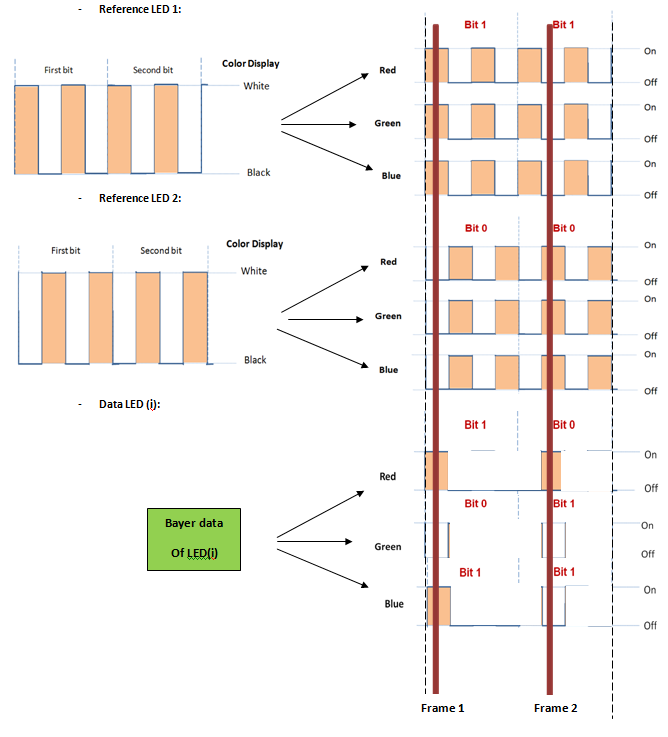 Transmitter side
Receiver side
Slide 39
Kookmin University
Submission
doc.: IEEE 802.15-16- 0015 -02-007a
January 2016
Appendix 2: 

Hybrid S2-PSK and DSM-PSK for a dual camera mode:
              - A low speed camera detects 2-PSK signal
              - A high speed camera decode data at DSM-PSK signal
Reference: Intel’s proposal r.01 – slide 63
https://mentor.ieee.org/802.15/dcn/16/15-16-0006-01-007a-intel-occ-proposal.pdf
Slide 40
Kookmin University
Submission
doc.: IEEE 802.15-16- 0015 -02-007a
January 2016
Hybrid S2-PSK/DSM-PSK
Same phase
Inverse phase
MIMO-LED 1
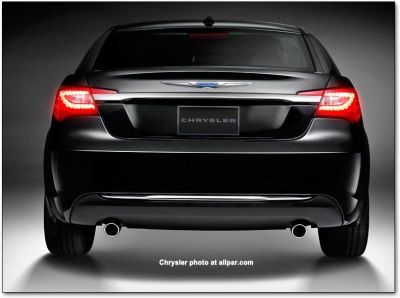 MIMO-LED 2
MIMO-LED 1
MIMO-LED 2
Hybrid Scheme for dual cameras:
(Quick exposer + Slow exposer)

S2-PSK for slow exposer camera
DSM-PSK for quick exposer camera
DSM-PSK
Low Dimming
DSM-PSK
High Dimming
Slide 41
Kookmin University
Submission
doc.: IEEE 802.15-16- 0015 -02-007a
January 2016
Hybrid S2-PSK/DSM-PSK: Single Camera is possible
2-PSK signal:
Slow speed camera
DSM-PSK signal:
High speed camera
DSM-PSK: High Dimming
DSM-PSK: Low Dimming
Slow exposer camera: See all LEDs at dimmed level (that is the amplitude of 2-PSK signal).
(Slow speed but fast exposer camera: See each LED at clear state. The dimmed level is defined by the average intensity of all LEDs)
Quick exposer camera: See each LED at clear state (to decode high speed link).

To see the 2-PSK signal, the slow frame rate camera, e.g. 30fps, is used. The slow exposer camera can see the dimmed level of all LEDs on the same image; however, the exposure does not required to be set up at slow. If the 30fps camera operates at quick exposer mode, the 2-PSK amplitude is calculated by the average dimmed level of the transmitter.
By seeing the 2-PSK signal at quick exposer and low frame rate, the detection of LEDs can get better performance (expected).
Slide 42
Kookmin University
Submission